Fig. 1. Mean petiole characteristics (length, basal diameter, Young's elastic modulus and dry mass) of the tallest ...
Ann Bot, Volume 99, Issue 1, 1 January 2007, Pages 121–130, https://doi.org/10.1093/aob/mcl230
The content of this slide may be subject to copyright: please see the slide notes for details.
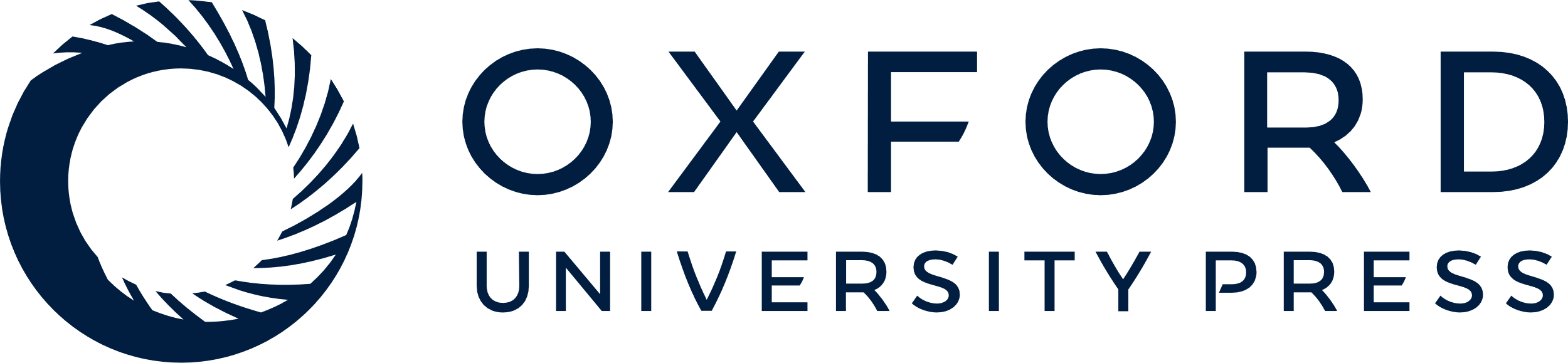 [Speaker Notes: Fig. 1. Mean petiole characteristics (length, basal diameter, Young's elastic modulus and dry mass) of the tallest leaves on the parent rosette for plants of ten genotypes of Potentilla reptans subjected to spectral shading and mechanical stress treatments. Only treatment means are shown for which the data from the ten genotypes were combined. Bars indicate standard errors (n=10, for the number of genotypes). Further statistical analysis is provided in Table 1.


Unless provided in the caption above, the following copyright applies to the content of this slide: © The Author 2006. Published by Oxford University Press on behalf of the Annals of Botany Company. All rights reserved. For Permissions, please email: journals.permissions@oxfordjournals.org]